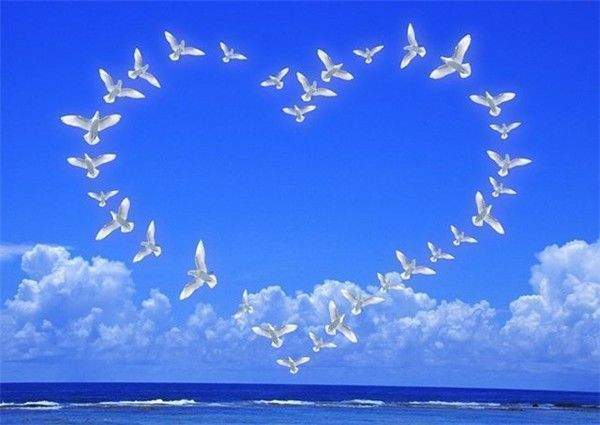 Советы любящим родителям!
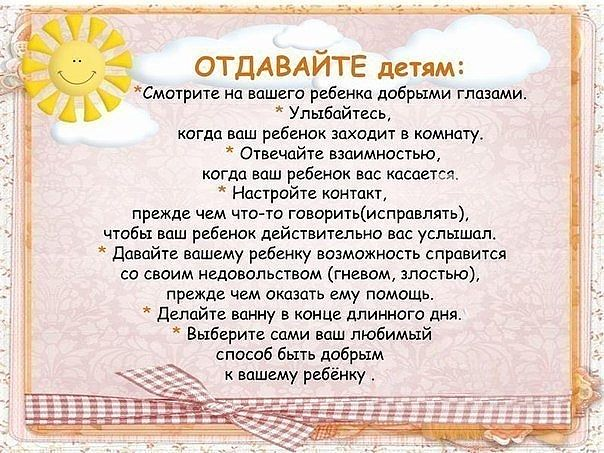 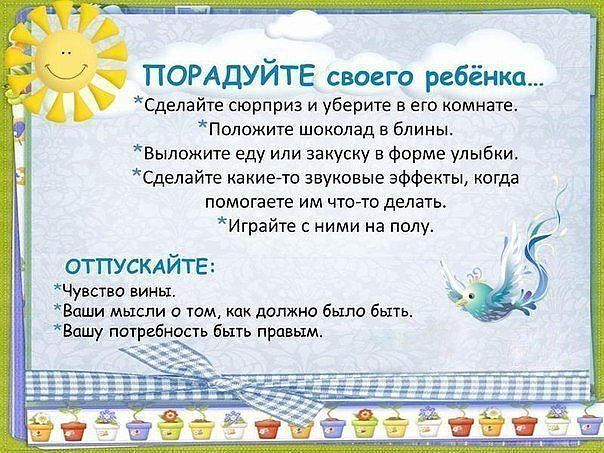 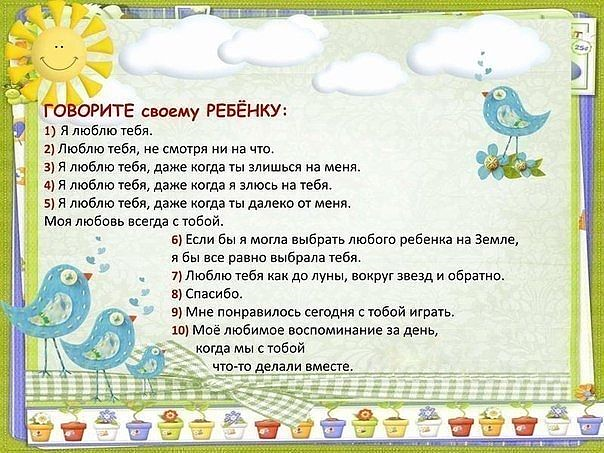 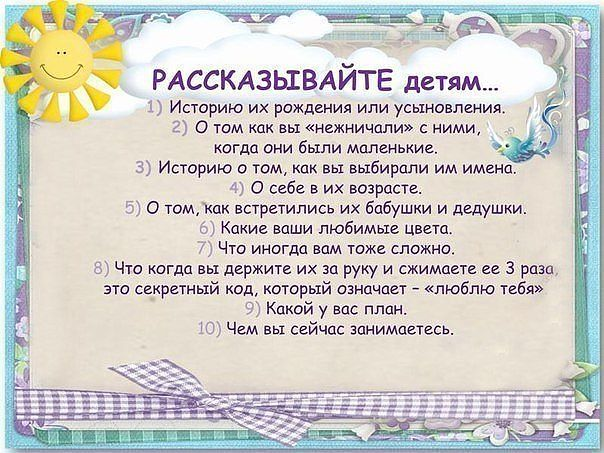 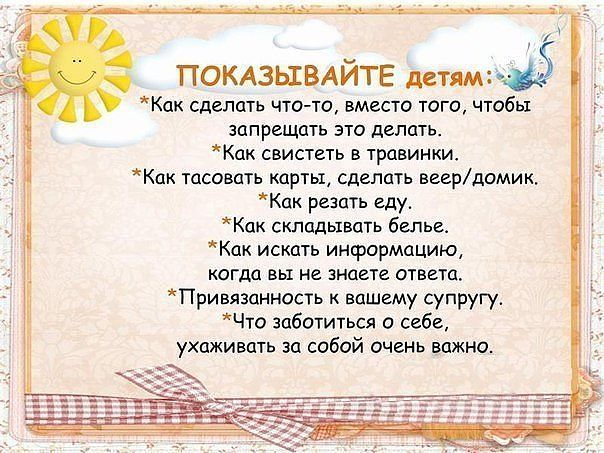 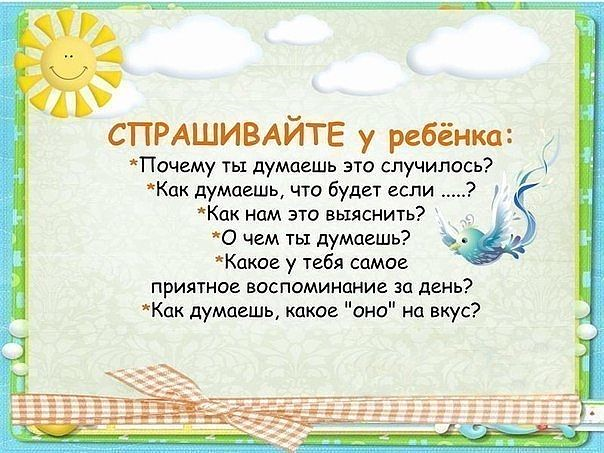 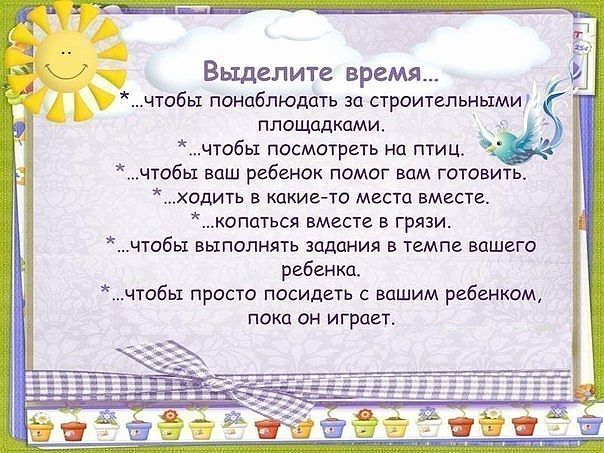 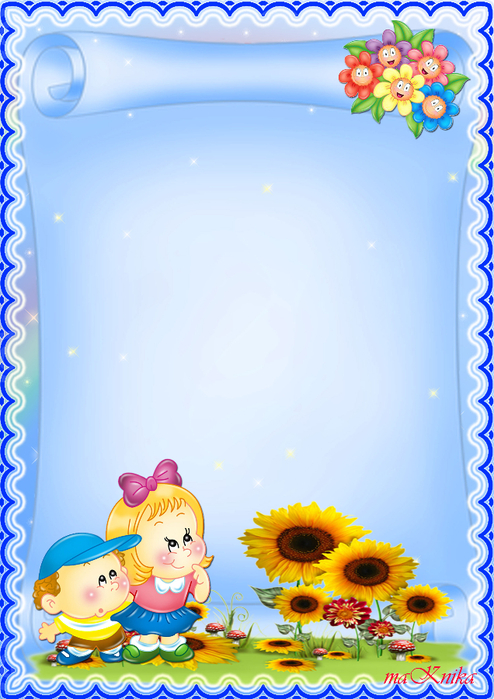 Уважаемые родители, уделяйте больше времени своим детям!!!